Sustainability – 6. 11. 2014
Urbánní část území
Dolní Svitava v Brně
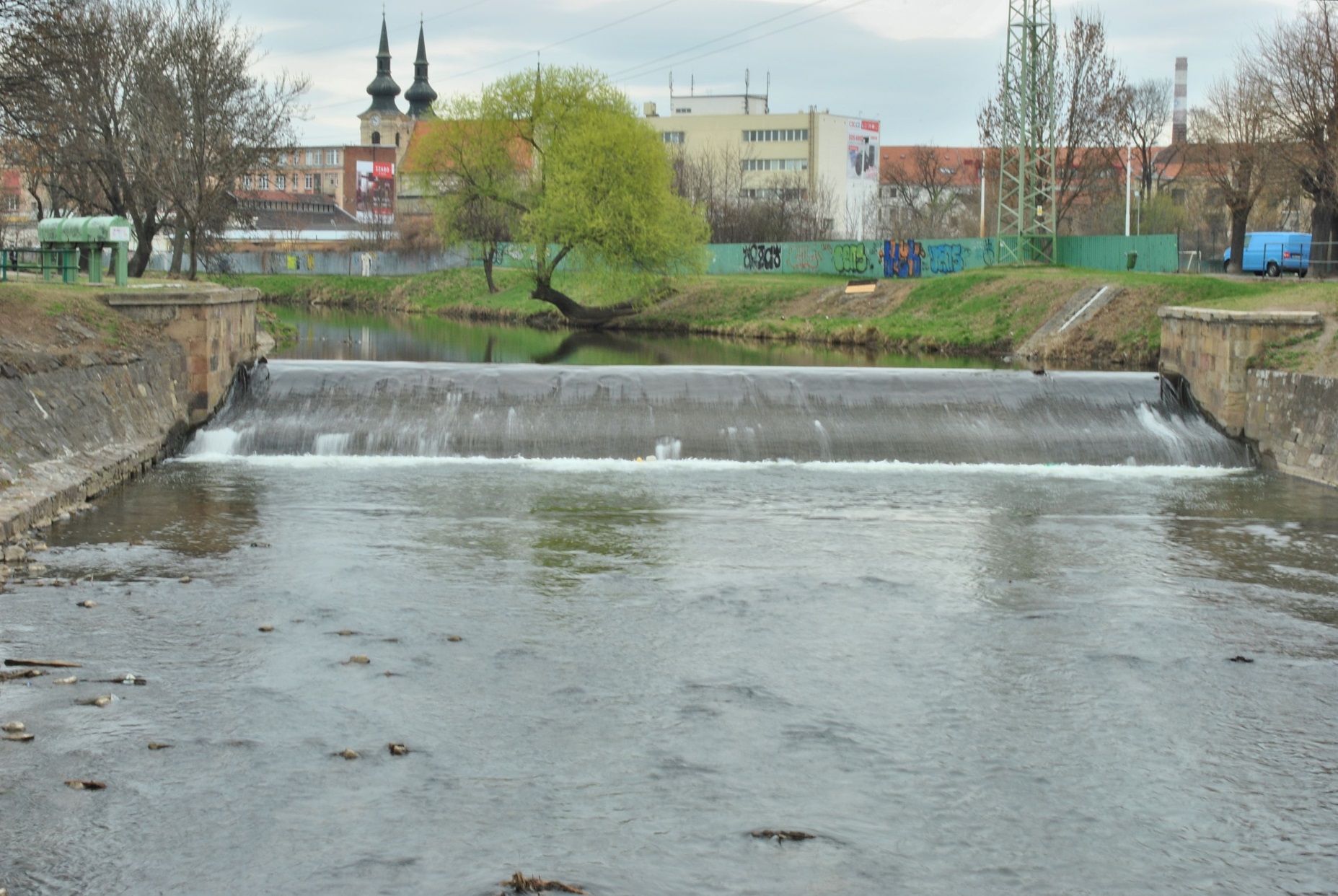 Svitava
Organizační info
Výzkumné zprávy

Pramení severozápadně od Svitav u obce Javorník, teče převážně k jihu, mezi Blanskem a Brnem proráží hlubokým úzkým údolím okraj Moravského krasu, ústí v Brně zleva do Svratky. Na řece leží Svitavy, Letovice, Blansko, Adamov a Brno. V červenci 1997 se v povodí Svitavy vyskytly mimořádné povodně, v které se v menším rozsahu opakovaly i na jaře 2006 (Wikipedia 2014).
S výjimkou úseku mezi Blanskem a Brnem a také úseku nad Březovou nad Svitavou (kde se nachází významné prameniště odkud je dodávána pitná voda pro Brno a okolí) je celé údolí Svitavy velmi hustě osídleno. Na jejím toku leží města Svitavy, Hradec nad Svitavou, Březová nad Svitavou, Letovice, Svitávka, Skalice nad Svitavou, Blansko, Adamov, Bílovice nad Svitavou, Brno (Wikipedia 2014).
Brno…
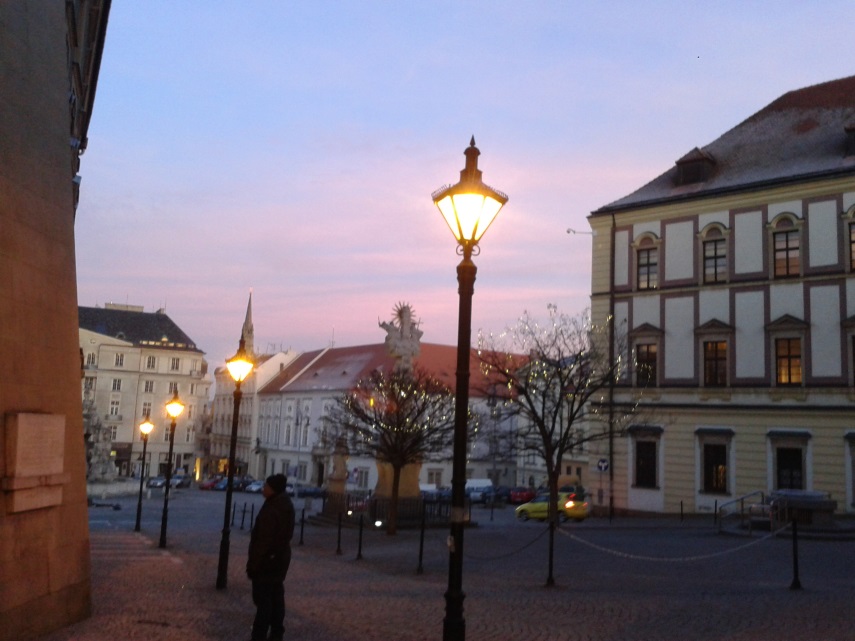 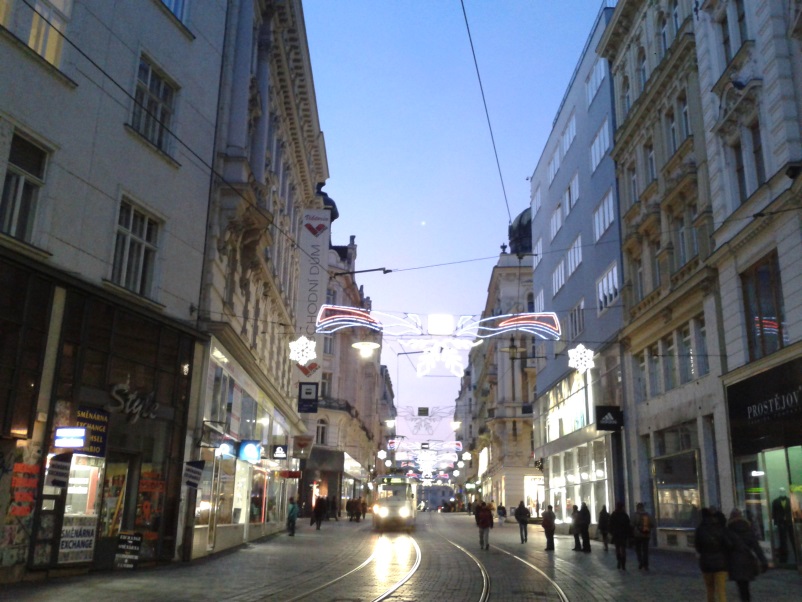 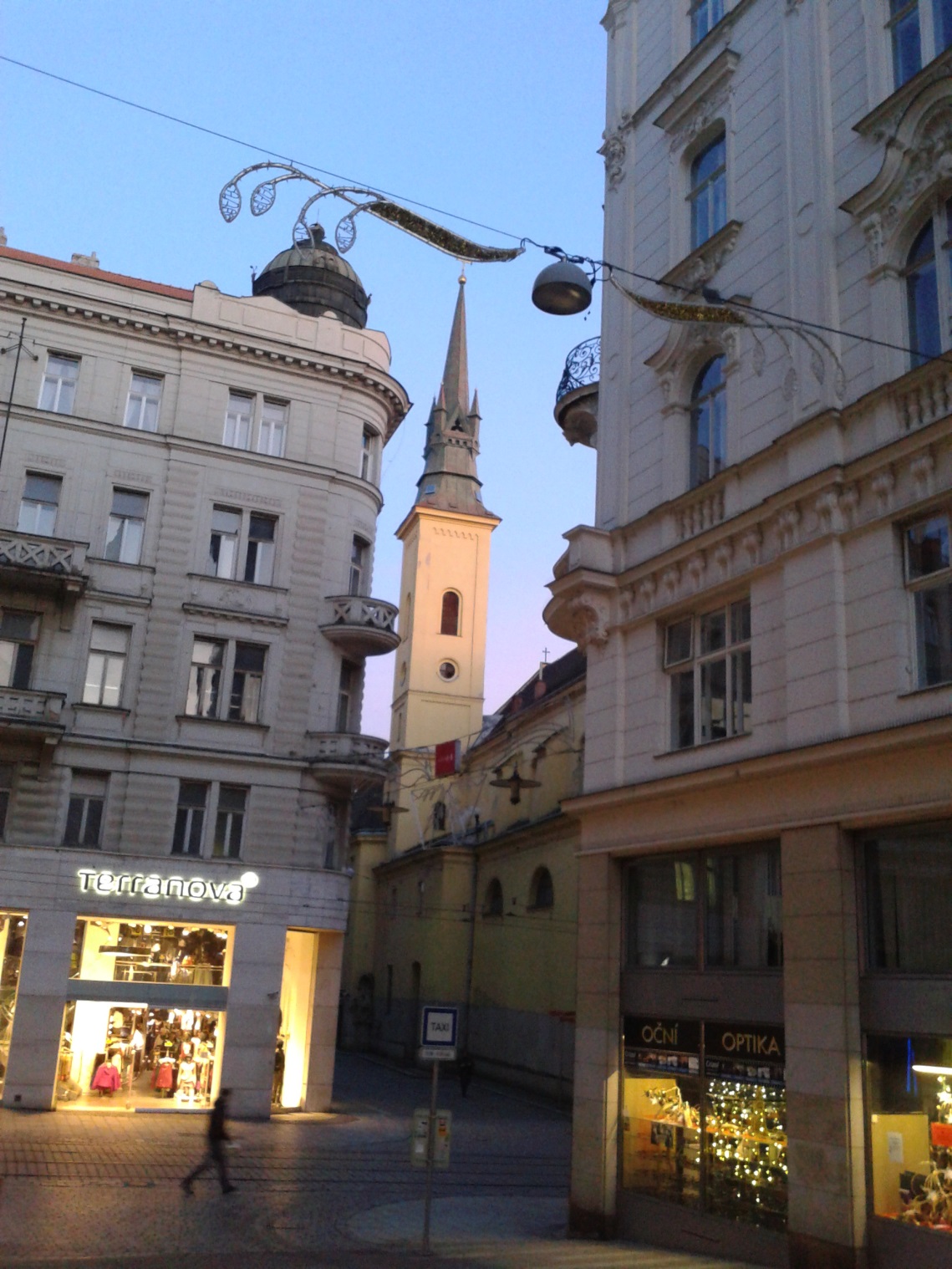 Brno..
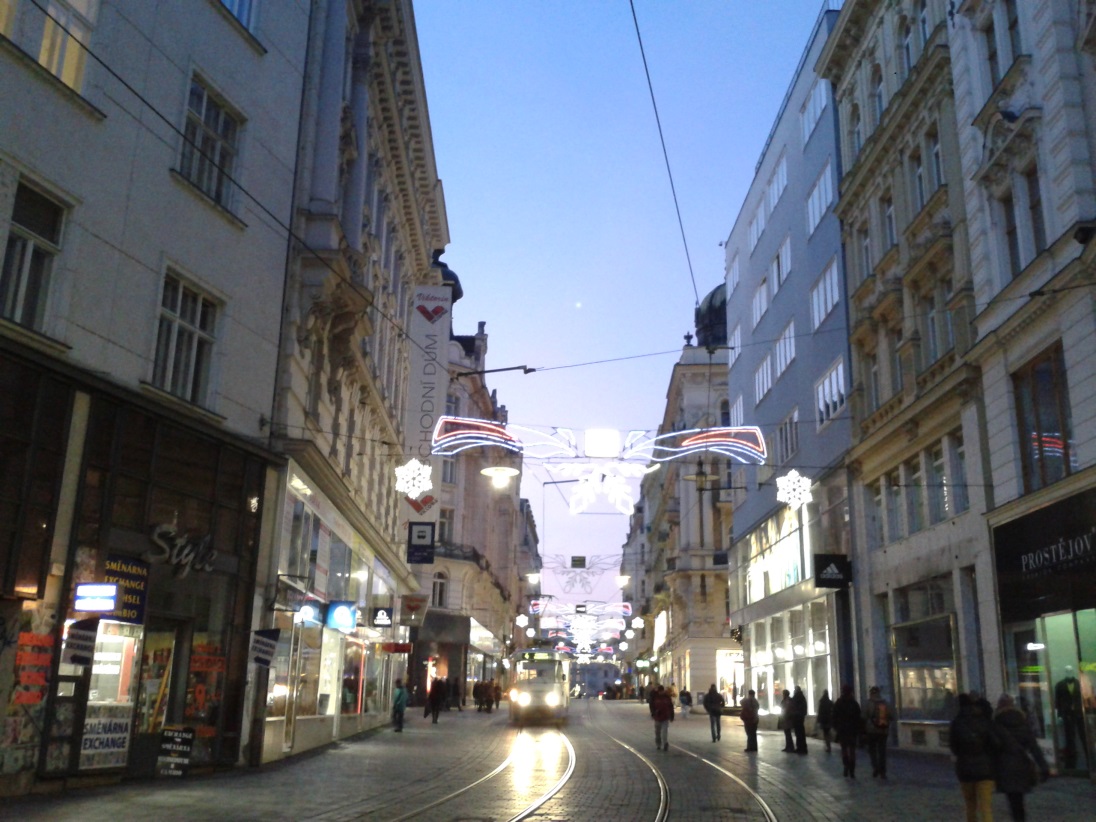 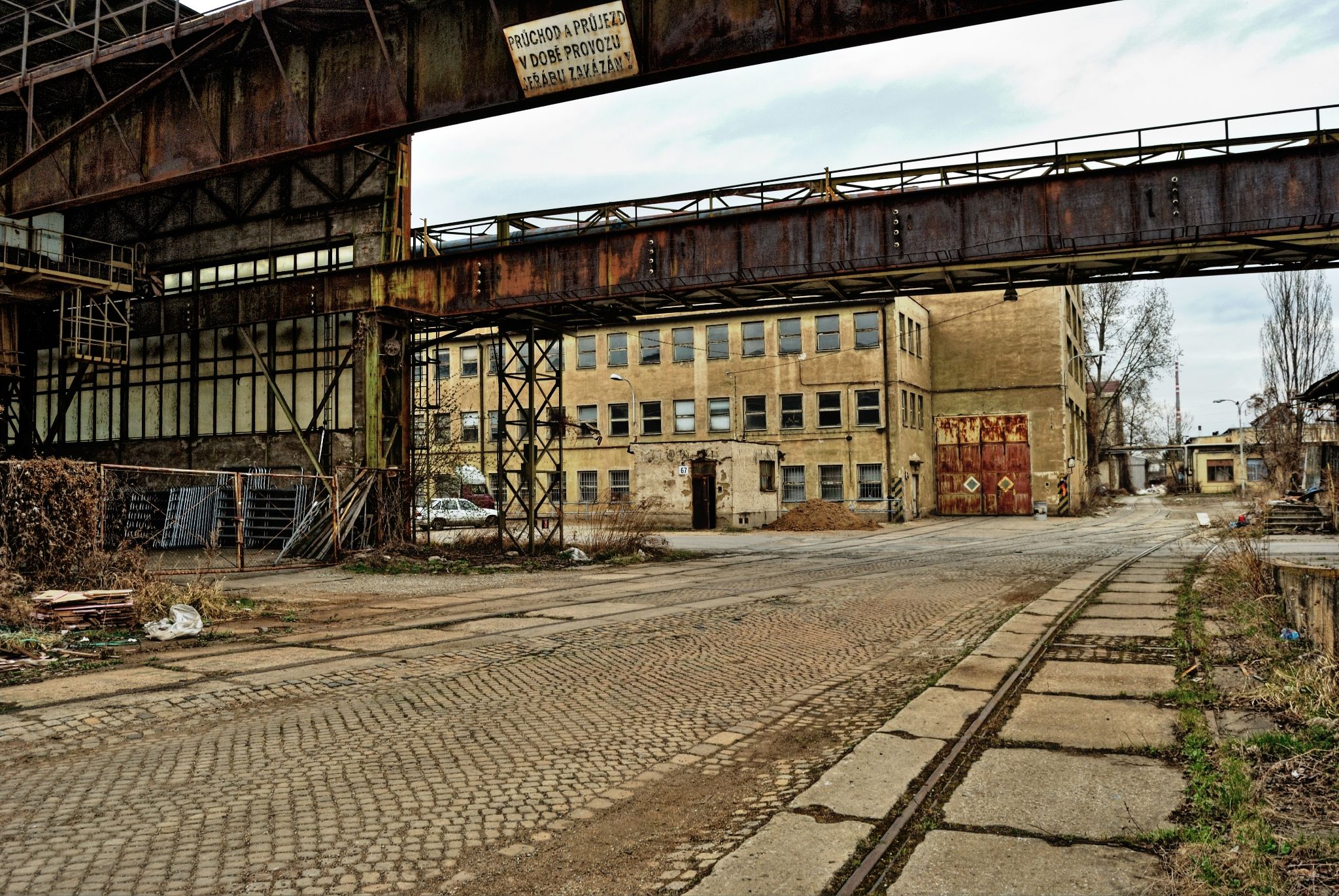 Posvitavský industriální region
Mimo město – Svitavy, Brněnec
Střední Svitava: Blansko, Adamov
Brno – MČ Černovice, Židenice

Brno jako „moravský Manchester“
Továrny – Zbrojovka, Lachema, Vlněna, Mosilana…
Dnešní využití?
Brno – městské části
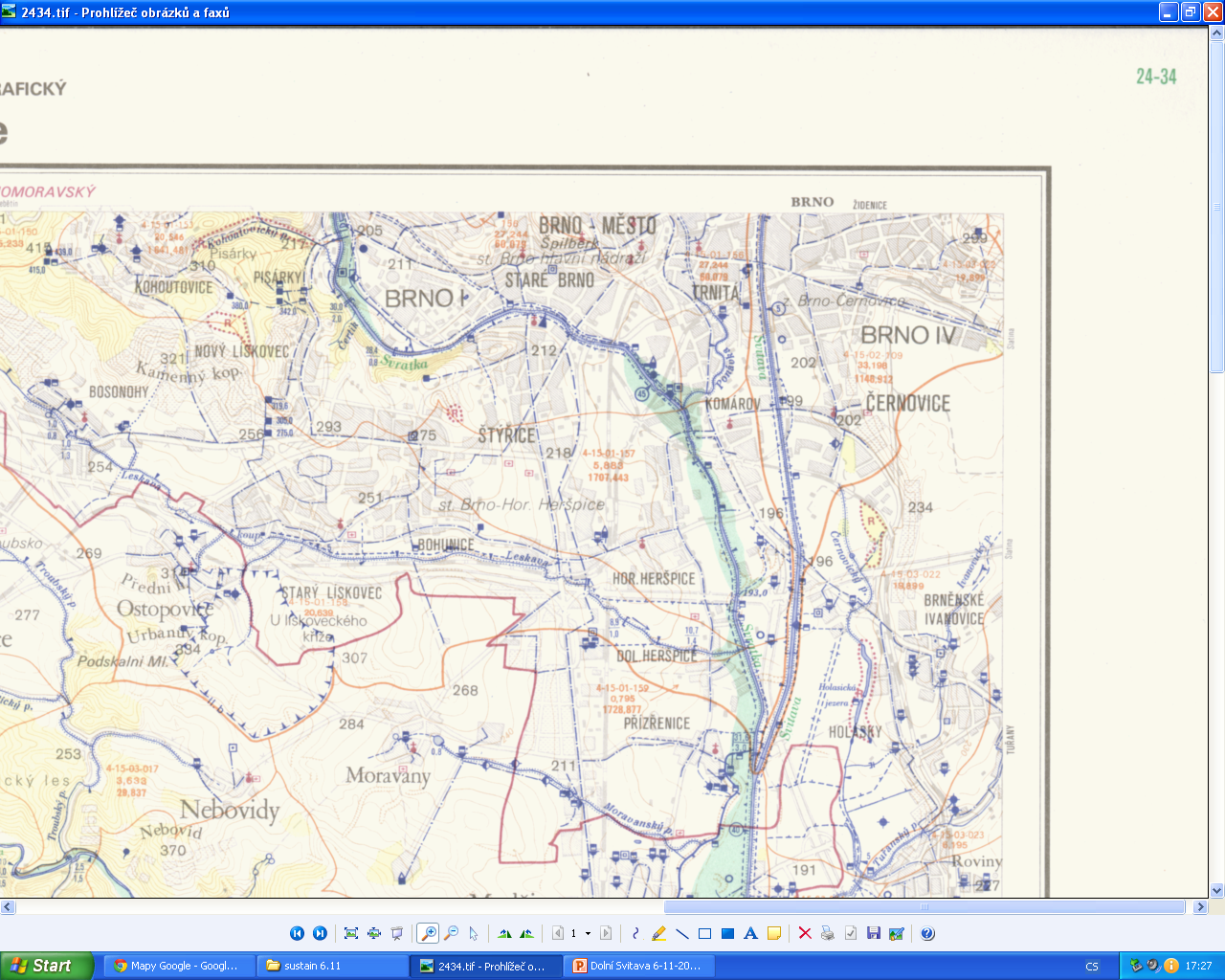 Vodohosp mapy
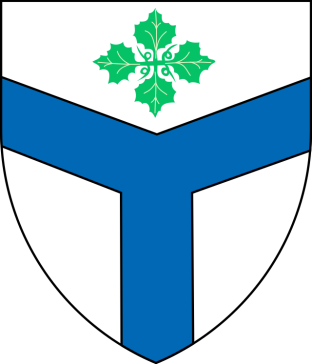 Brno - jih
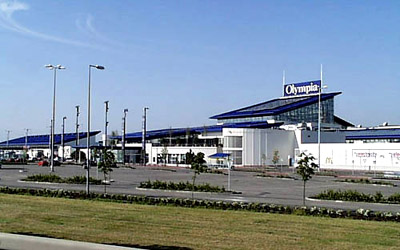 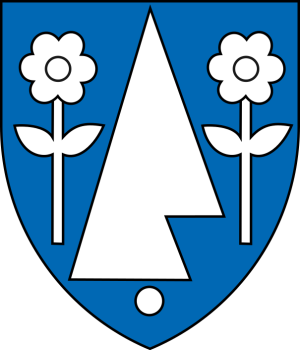 Brno - Černovice
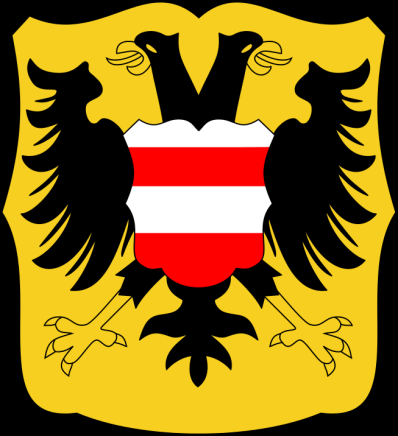 Brno - střed
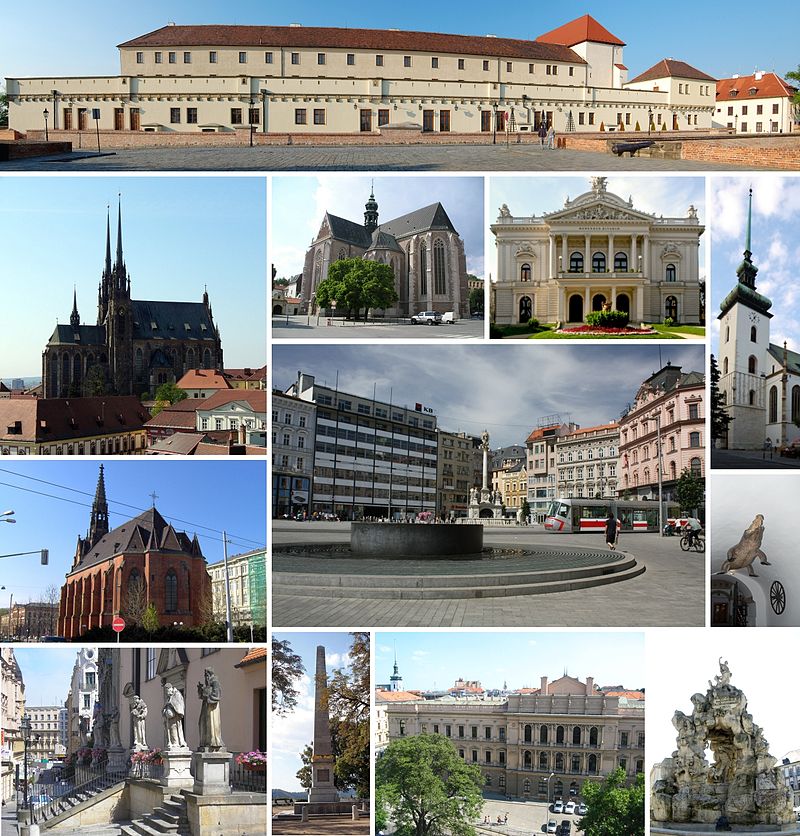 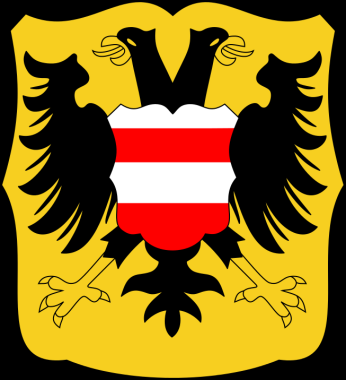 Brno - střed
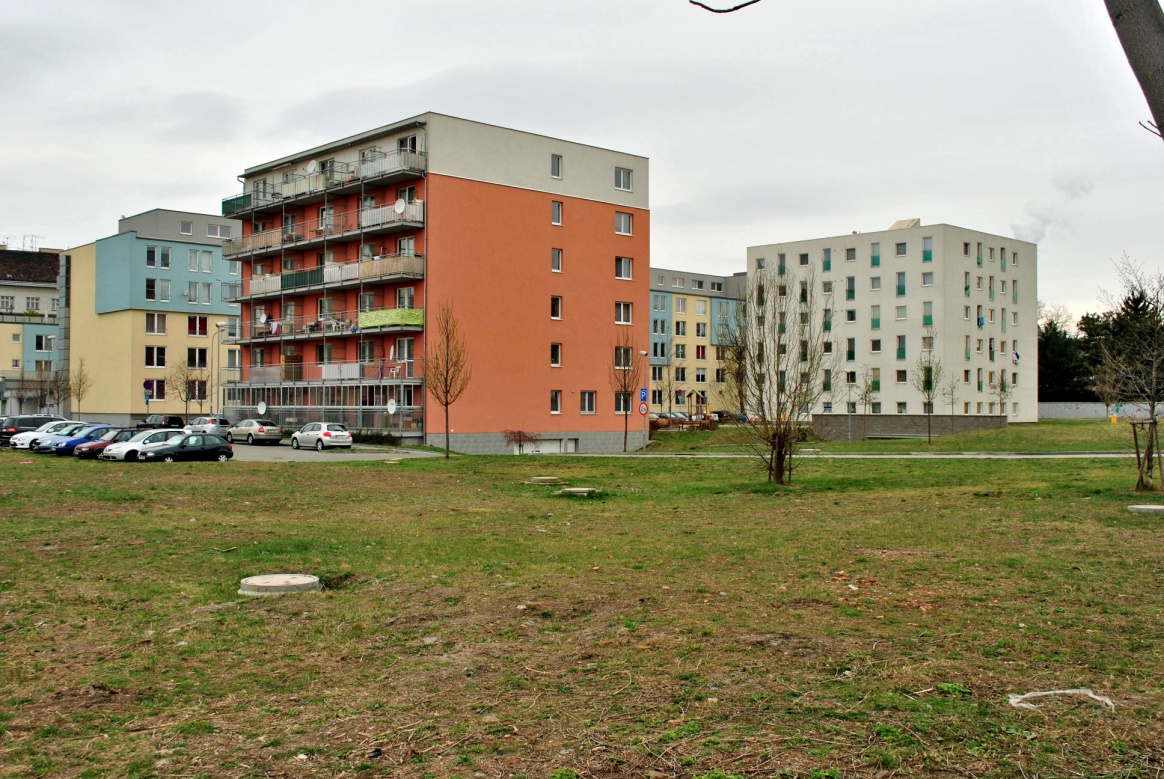 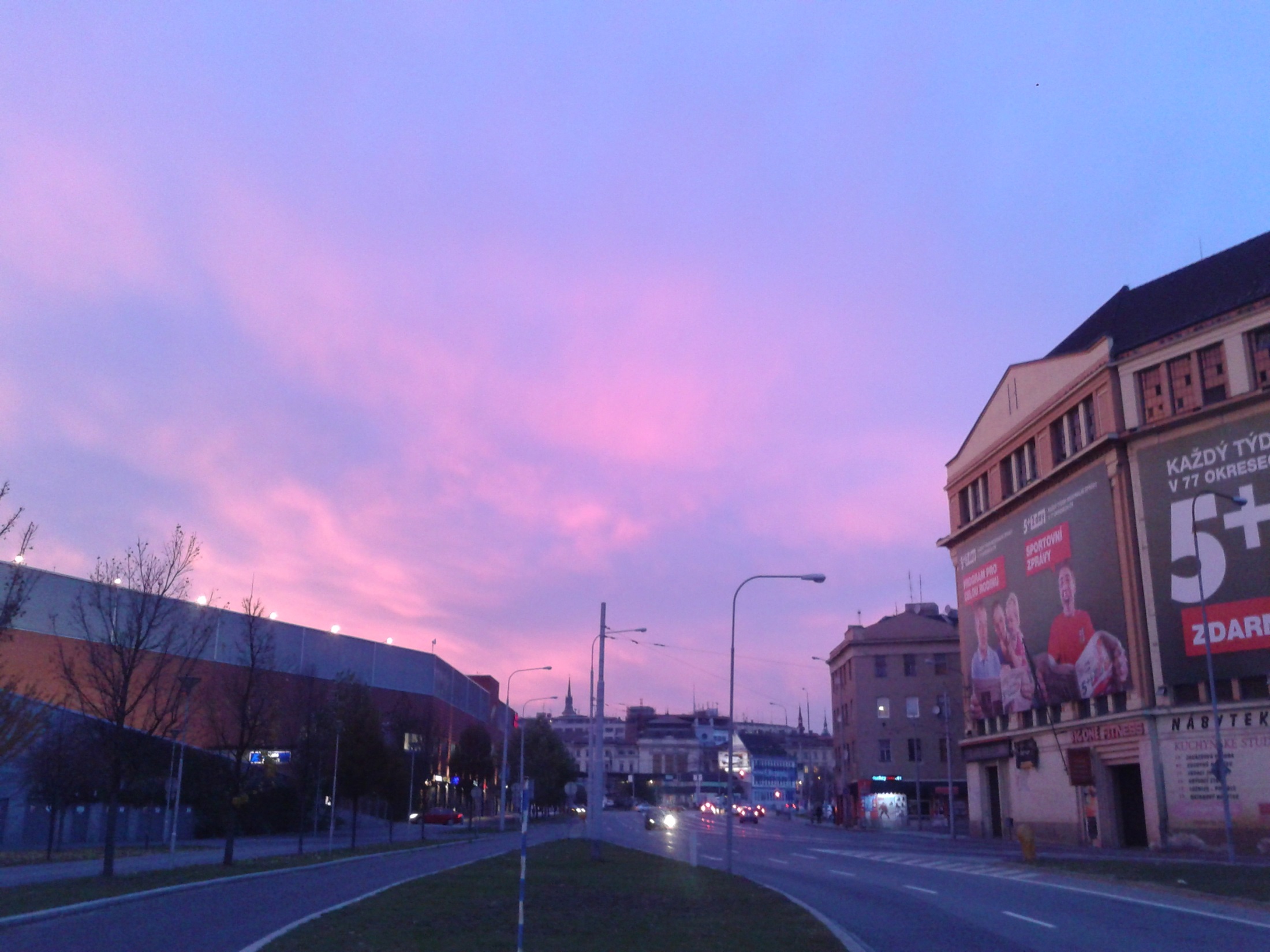 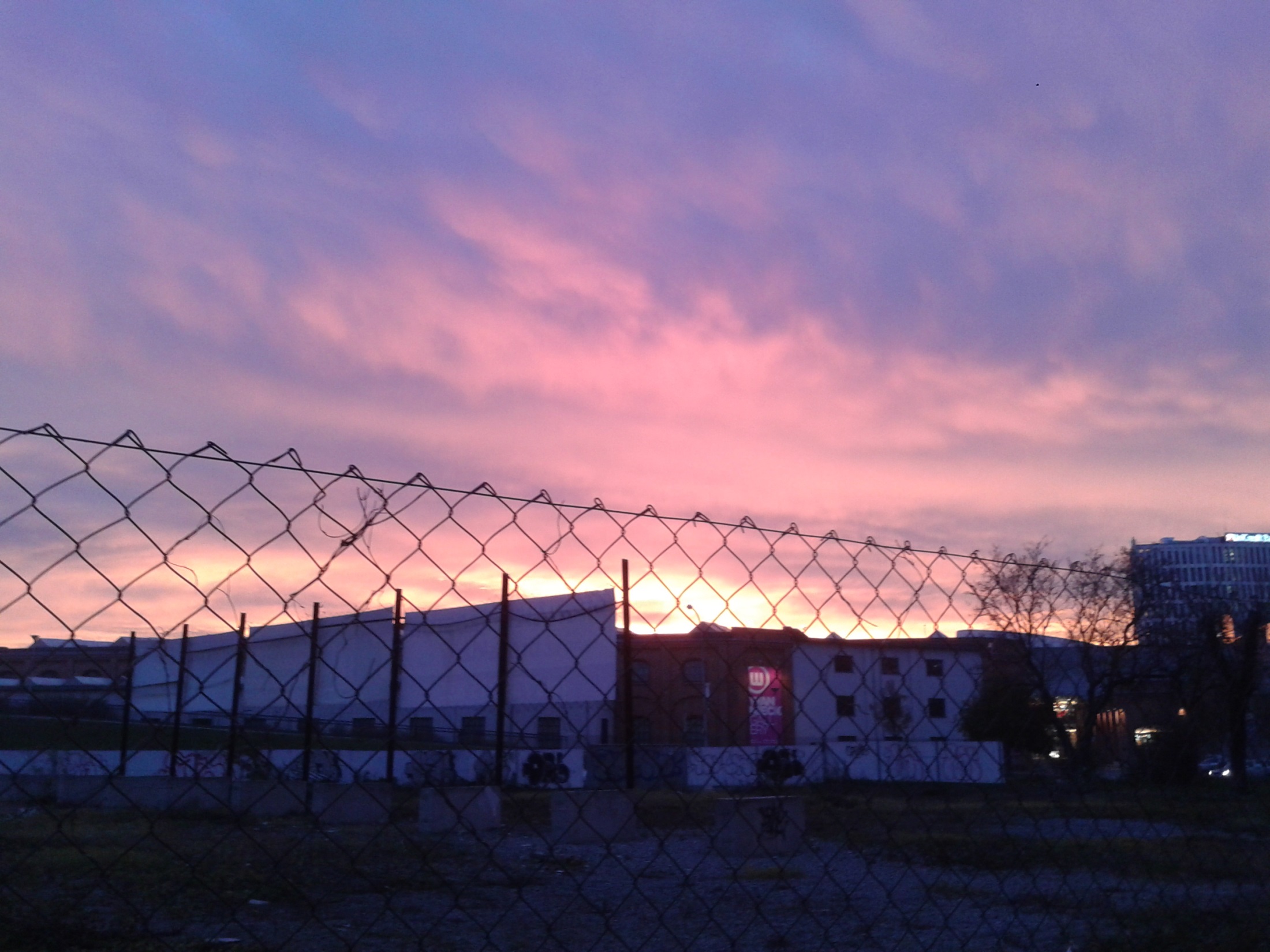 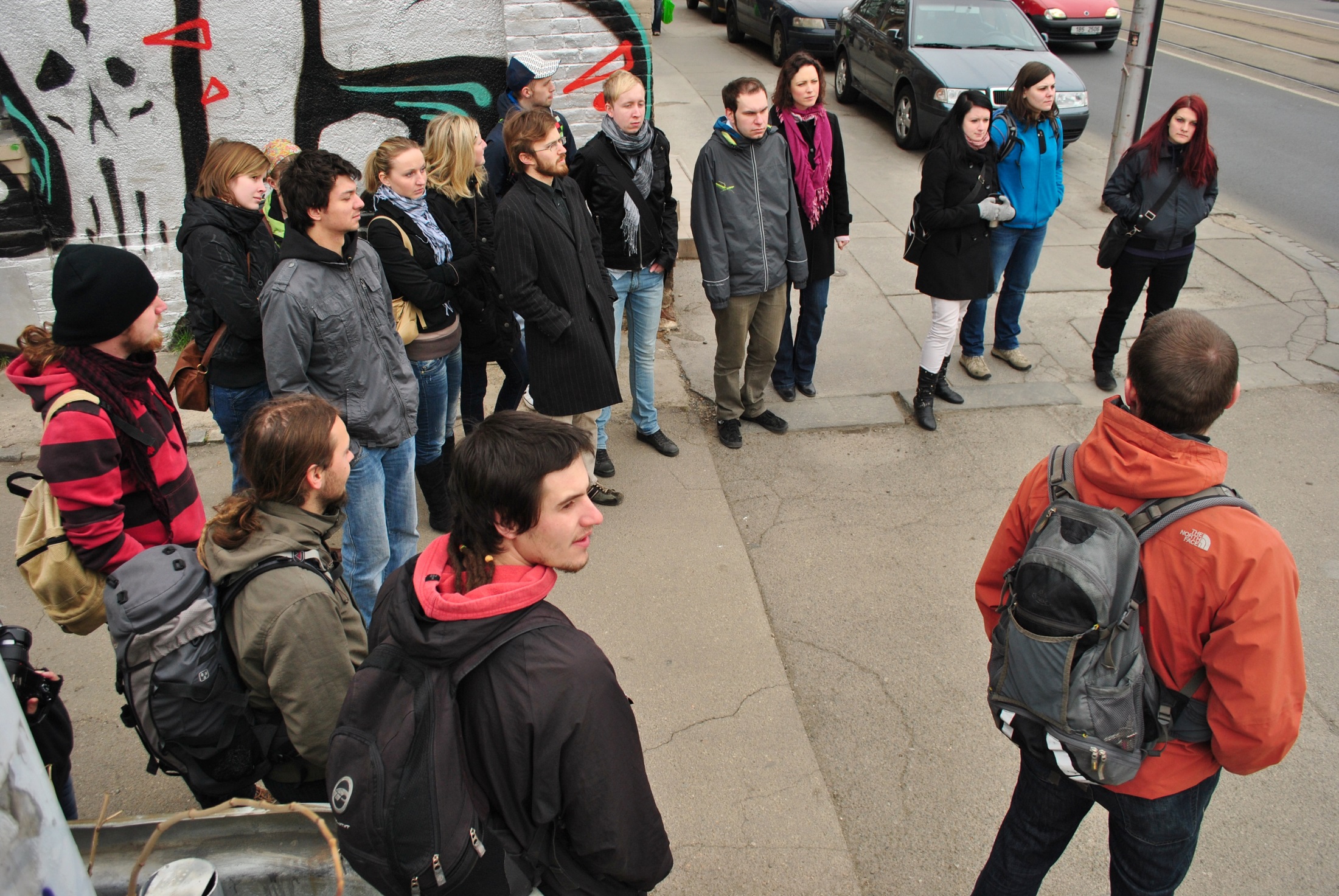 Svitavský náhon, Zvonařka
Křenová ulice
Křenová ulice
Zderadův sloup
Trnitá
Koliště
„Putyka Tenis“
Okolí zazemněné Ponávky
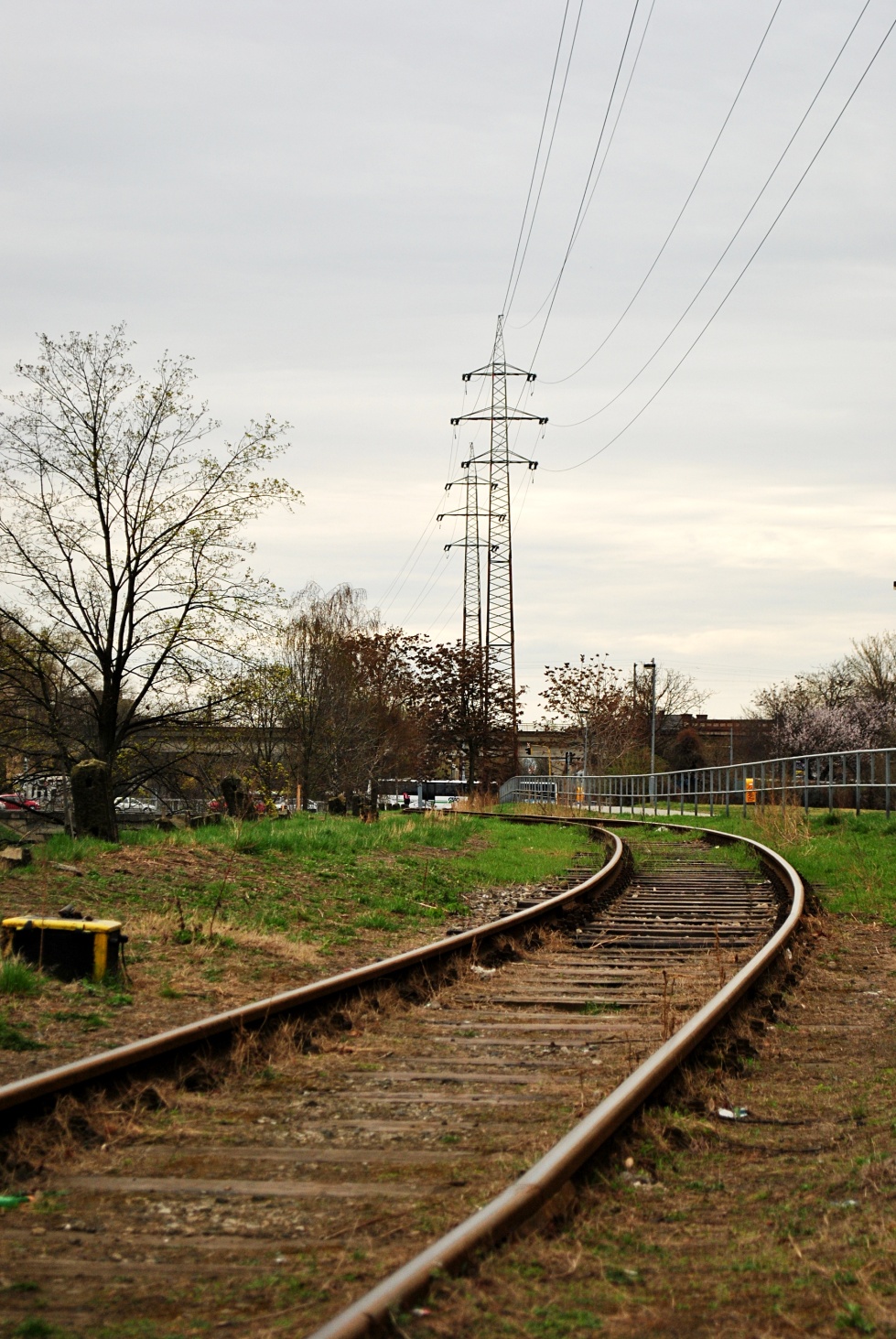 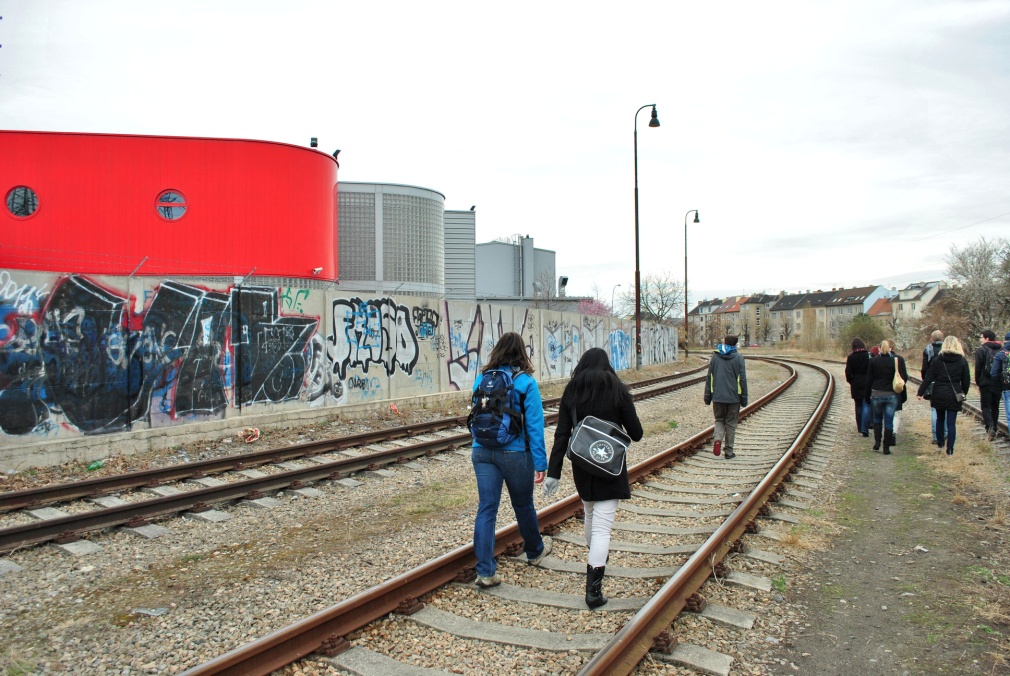 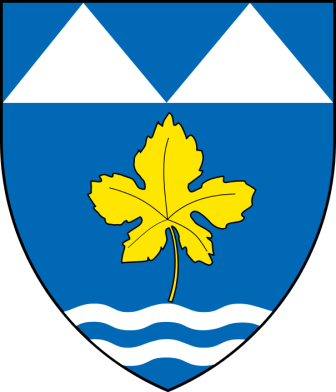 Židenice (MČ)
Židenice (čtvrť)
Vinohrady
Juliánov

Zábrdovice (na pomezí tří MČ)

Husovice

Industriální charakter
Využití areálů
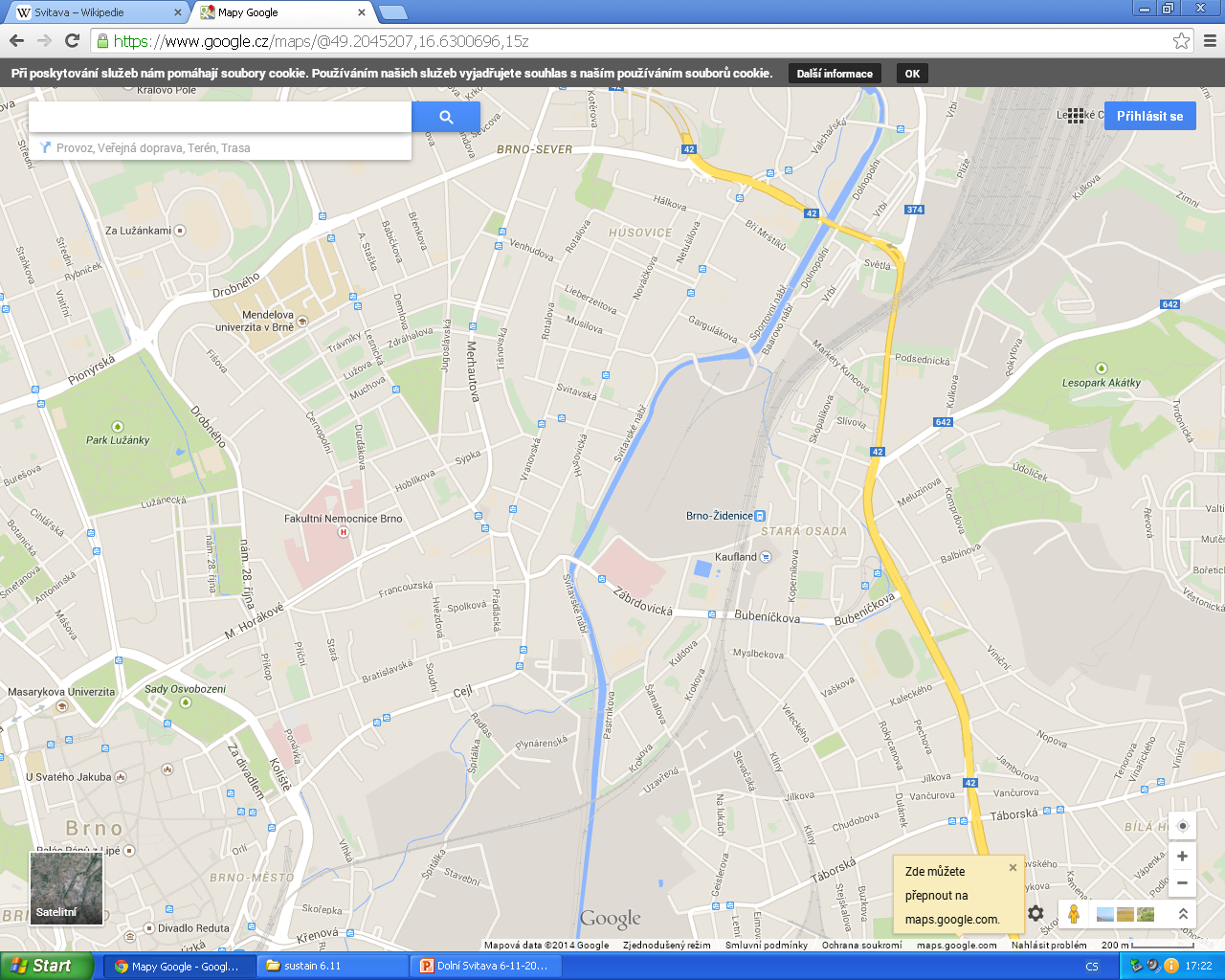 mapy
Zábrdovice (čtvrť)
městský charakter s hustou zástavbou s několika dopravně vysoce vytíženými ulicemi
historické dvou- a vícepatrové obytné domy, na kterých jsou často patrné známky nedostatečné údržby z éry socialismu nebo ze strany zdejší romské komunity
Cejl - celá řada menších obchodů, hospod a restaurací. Ve čtvrti se nalézá i budova okresního soudu Brno-venkov, i Finanční úřad Brno I a III. Na křižovatce ulic Tkalcovská a Cejl se nachází také zdejší hypermarket Interspar. Je umístěn v prostorách, kde se nacházela továrna Vlněna, jejíž objekt vyhořel v roce 2001. 
Zábrdovická, u níž se nachází areál vojenské nemocnice, bývalý zábrdovický klášter s kostelem Nanebevzetí Panny Marie, rozsáhlý areál kdysi významné Zbrojovky Brno, nebo známé Městské lázně Zábrdovice. 
K dalším pro dopravu důležitým ulicím patří ulice Francouzská, Vranovská, Jugoslávská, a Merhautova tvořící severní hranici katastru Zábrdovic. V centrální části moderních Zábrdovic se nachází také radnice městské části Brno-sever. Zábrdovicemi protéká poslední zachovaný brněnský říční náhon - Svitavský náhon. 
Brněnský Bronx. Bratislavská ulice - Muzeum romské kultury
Zábrdovice - Cejl
Die Zeile
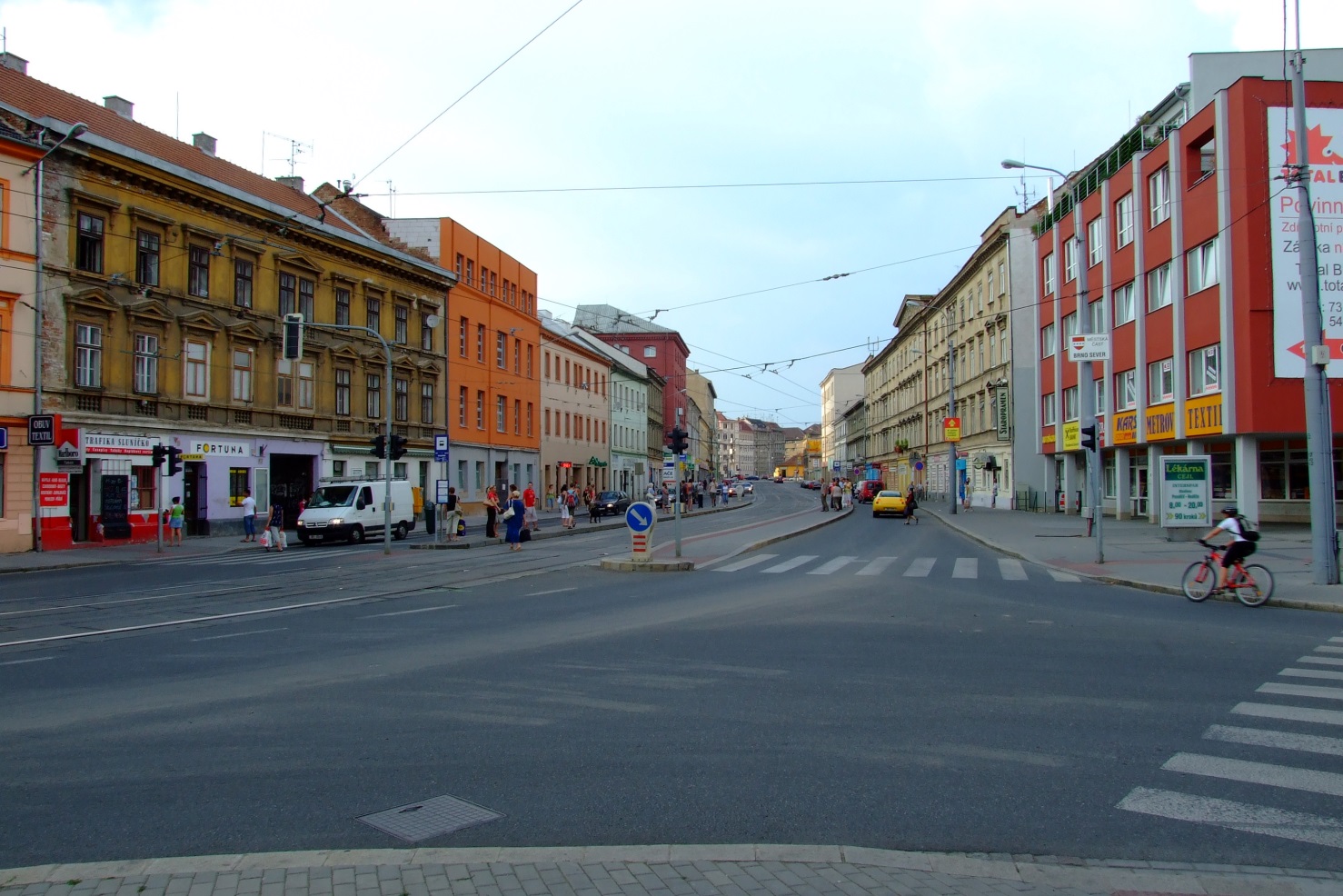 Cejl
Zbrojovka
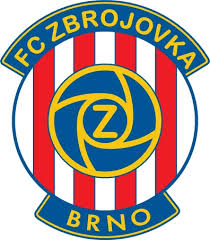 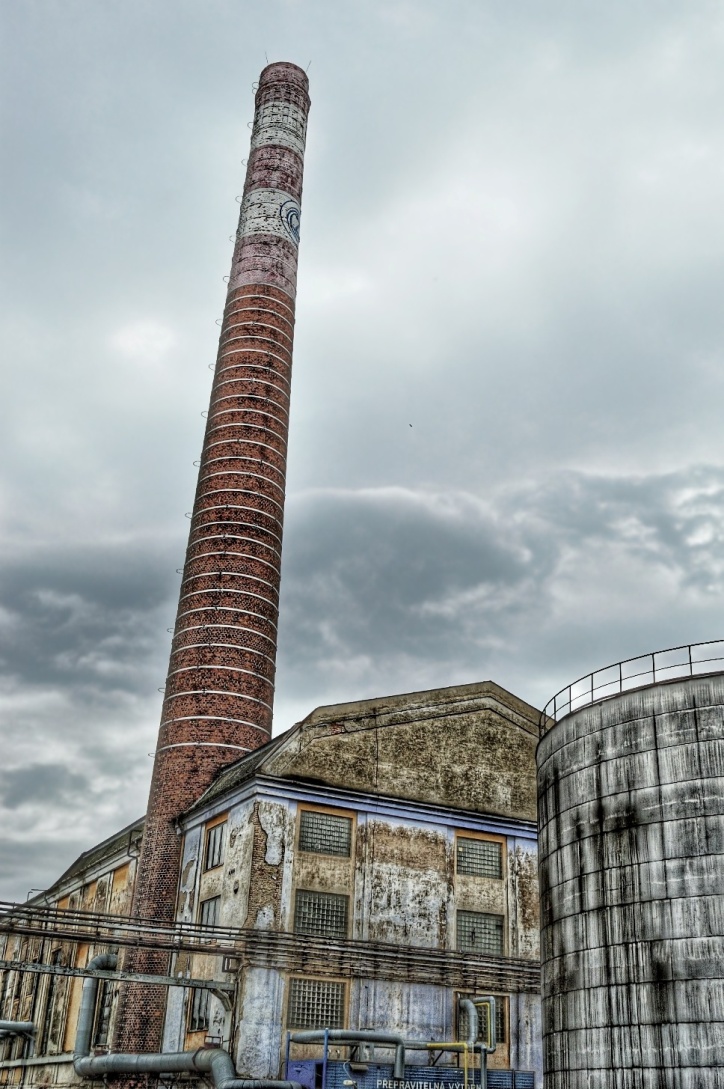 Zbrojovka
Firma byla založena v roce 1918. Původně opravovala automobily, pušky, telefonní a železniční zařízení a nářadí. V letech 1924–1925 byla postavena nová továrna, kde se kromě pušek a kulometů vyráběly i automobily, motory a jiné stroje. V třicátých letech vyráběla také licenční psací stroje Remington a traktory Škoda.
Za druhé světové války vyráběla zbraně pro německou armádu
v roce 1944 byla při bombardování Brna továrna vážně poškozena. Po osvobození znovu fungovala. V druhé polovině čtyřicátých let vyráběla motory, zbraně a traktory. V listopadu 1945 byl vyroben prototyp traktoru Zetor
V 80. letech se společnost přeorientovává hlavně na komunikační a výpočetní technologie a techniku, na úkor výroby a opravy zbraní. V 90. letech začíná klesat počet zaměstnanců. Od roku 2003 začala firma krachovat. V červnu 2006 byla výroba zbraní ukončena a k 31. 8. 2006 byli propuštěni poslední zaměstnanci
Zbrojovka
Zbrojovka
Brno – moravský Manchester
Rozvoj průmysl – hluboké změny v urbanizmu města
Utváření předměstské průmyslové zóny > rychlý populační růst, dělnické periferie, vytváření hranice mezi českým a něm. obyv.
Kulturně-politický dopad
1870 (Brno má 74 000 obyv.) > nárůst obyvatel o 250 000 mezi roky 1830 a 1930 o 250 000
1850 – připojení 30 obcí a vznik Velkého Brna
Demolice hradeb a akumulace průmyslu na hranici vnitřního města (Kuča 2000)
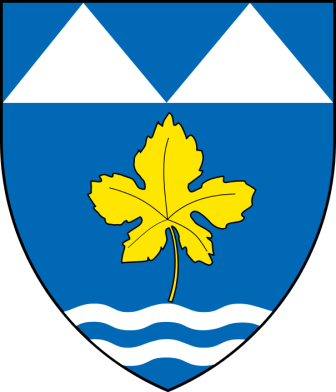 Židenice - hřbitov
Židenice - hřbitov
Židenice - hřbitov
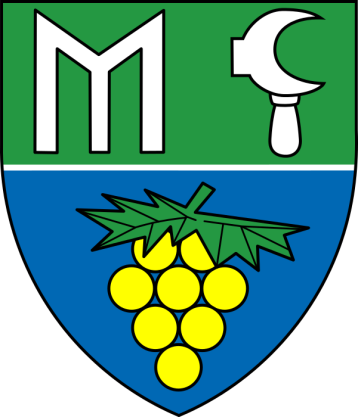 Maloměřice a Obřany
Na území moderní městské části Brno-Maloměřice a Obřany existovalo významnější osídlení již v době Velkomoravské říše
 vážné poškození Maloměřic následovalo při obléhání Brna Švédy roku 1645. 
Ve druhé polovině 19. století pak vzniká zástavba Baarova nábřeží, patřící tehdy k obci Juliánovu (bez vlastního katastru a katastrálně spadal pod Židenice), nazývaná „Juliánov u Husovic“. 
k Brnu byly obce Maloměřice, Obřany, Husovice, Juliánov a Židenice připojeny 16. dubna 1919, pozemky patřící původně k Bílovicím nad Svitavou a Kanicím ale až při reambulaci Brna koncem 60. let 20. století. Při této reambulaci byly také nově stanoveny téměř všechny současné úseky hranic těchto katastrálních území. 
Další úpravy pak následovaly v 70. letech (změna hranice mezi k. ú. Obřany a Lesná, při níž byla stanovena linie tvořící moderní hranici městské části se sousední městskou částí Brno-sever
1990 – vznik MČ „Maloměřice a Obřany“
Maloměřice
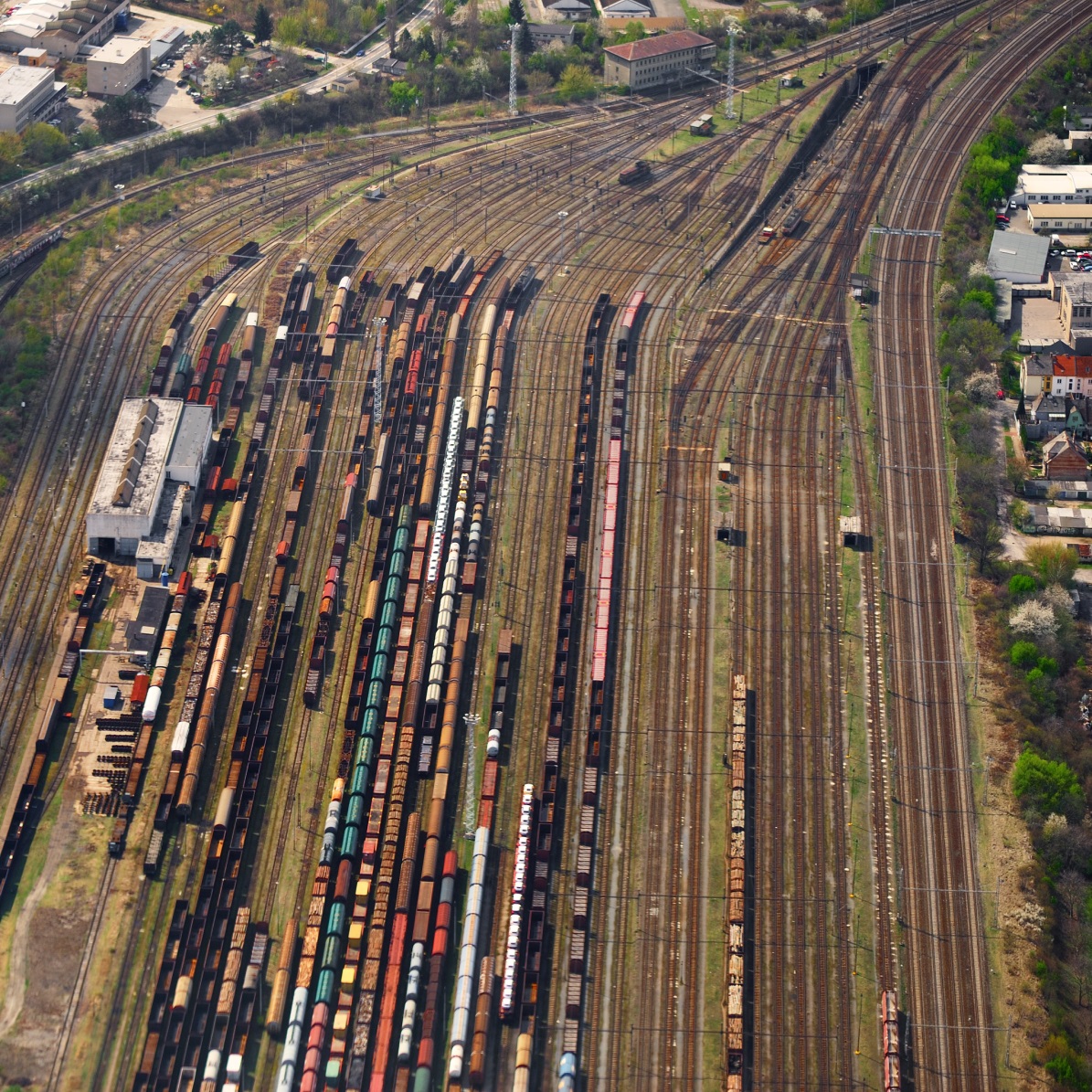 nádraží
Obřany a hranice města
Periurbánní prostor
život kolem řeky
Vodáci, rybáři, country
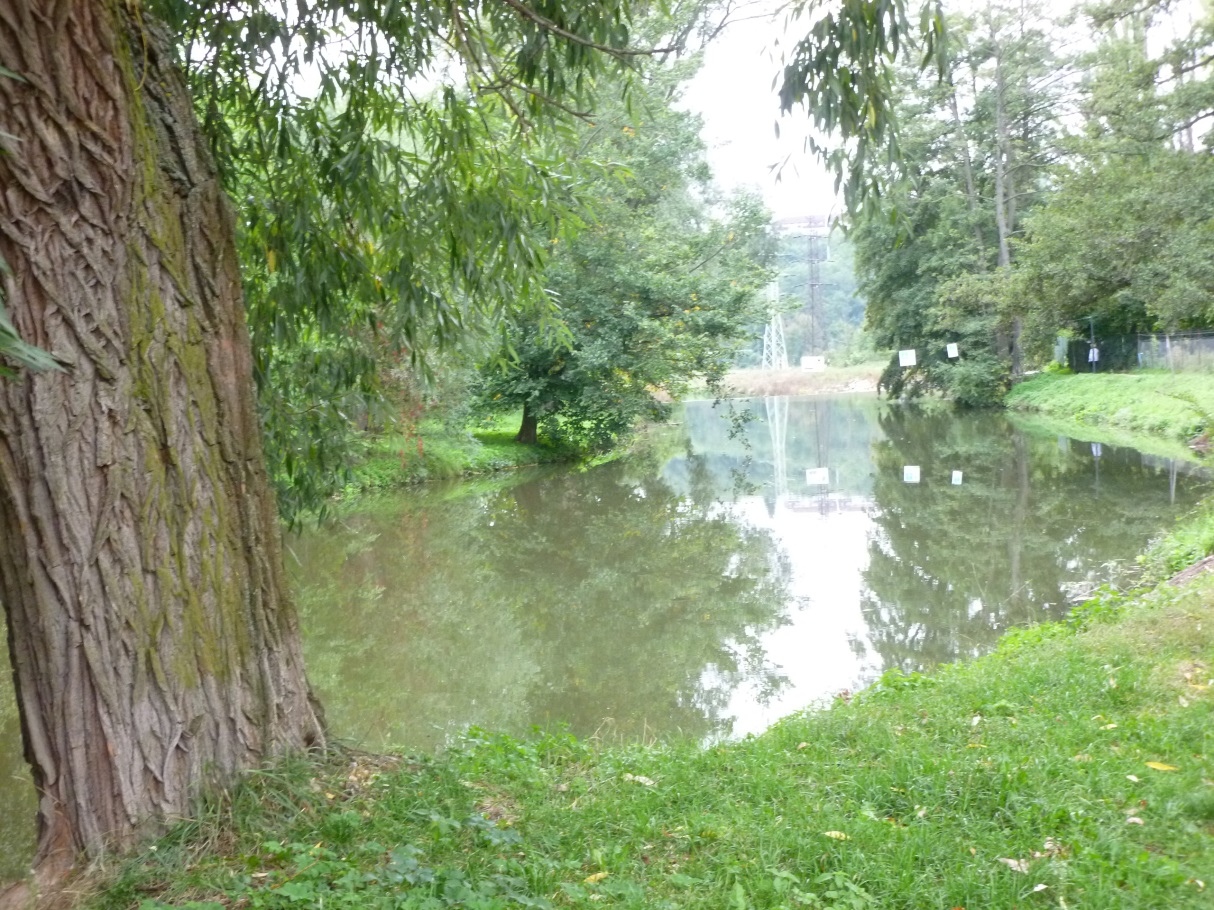 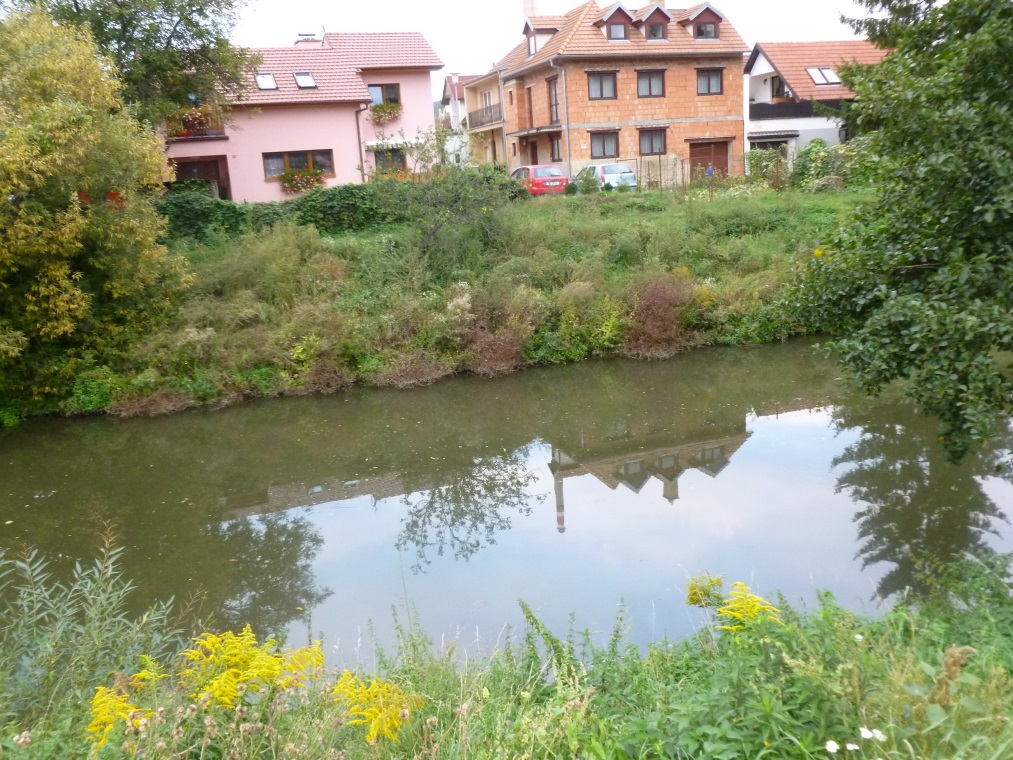 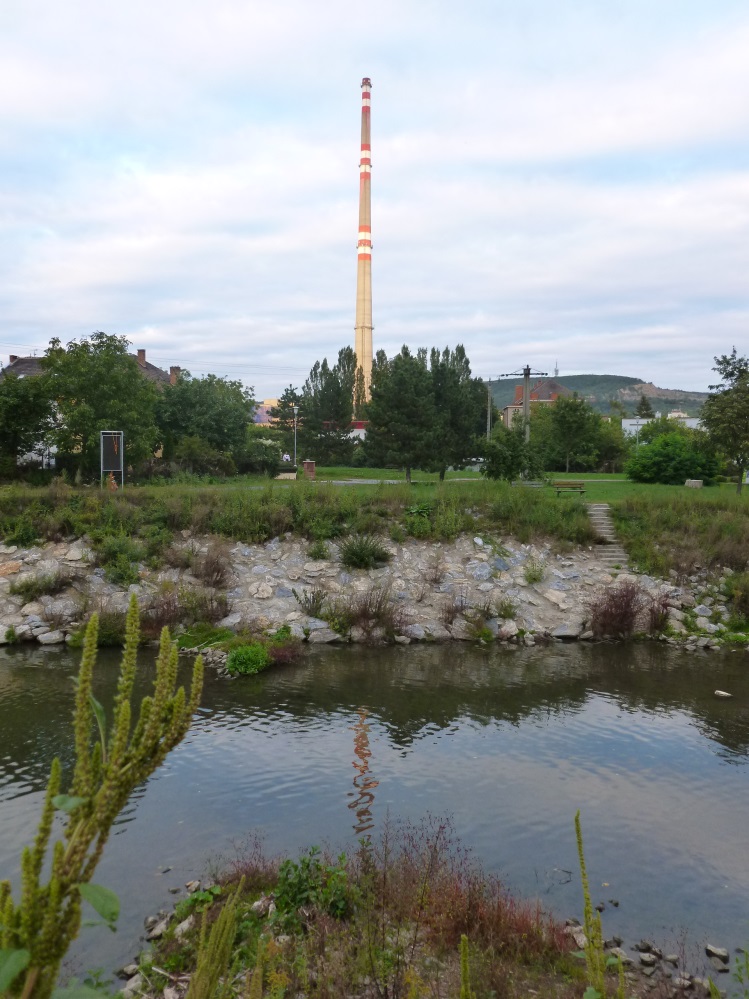 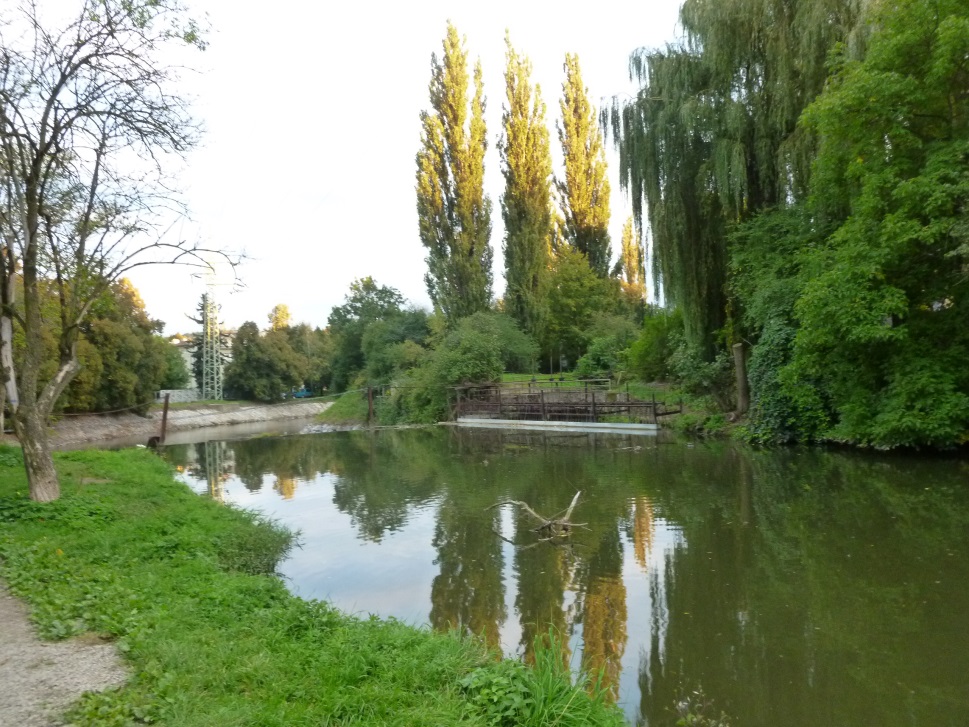 Soběšice a Bílovice nad Svitavou
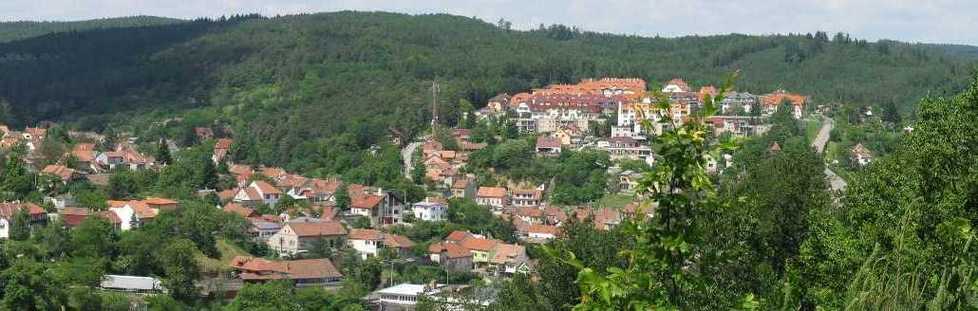 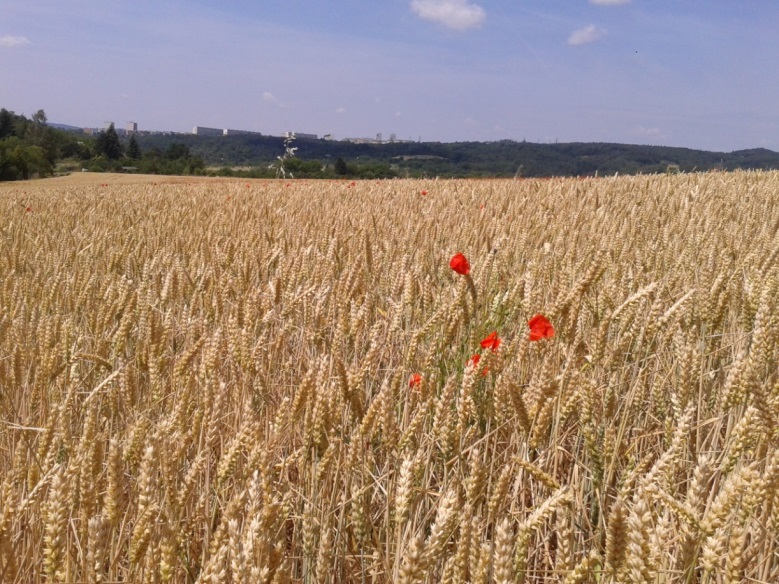 Za hranicemi města
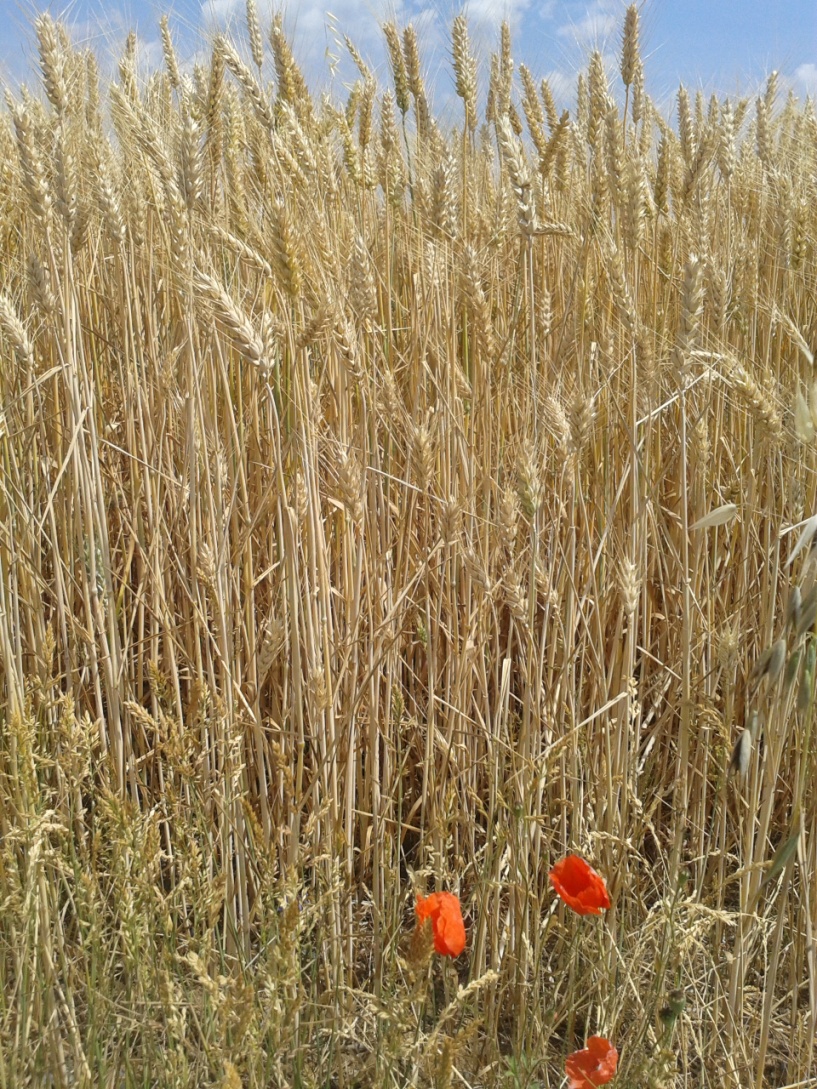 Díky za pozornost!
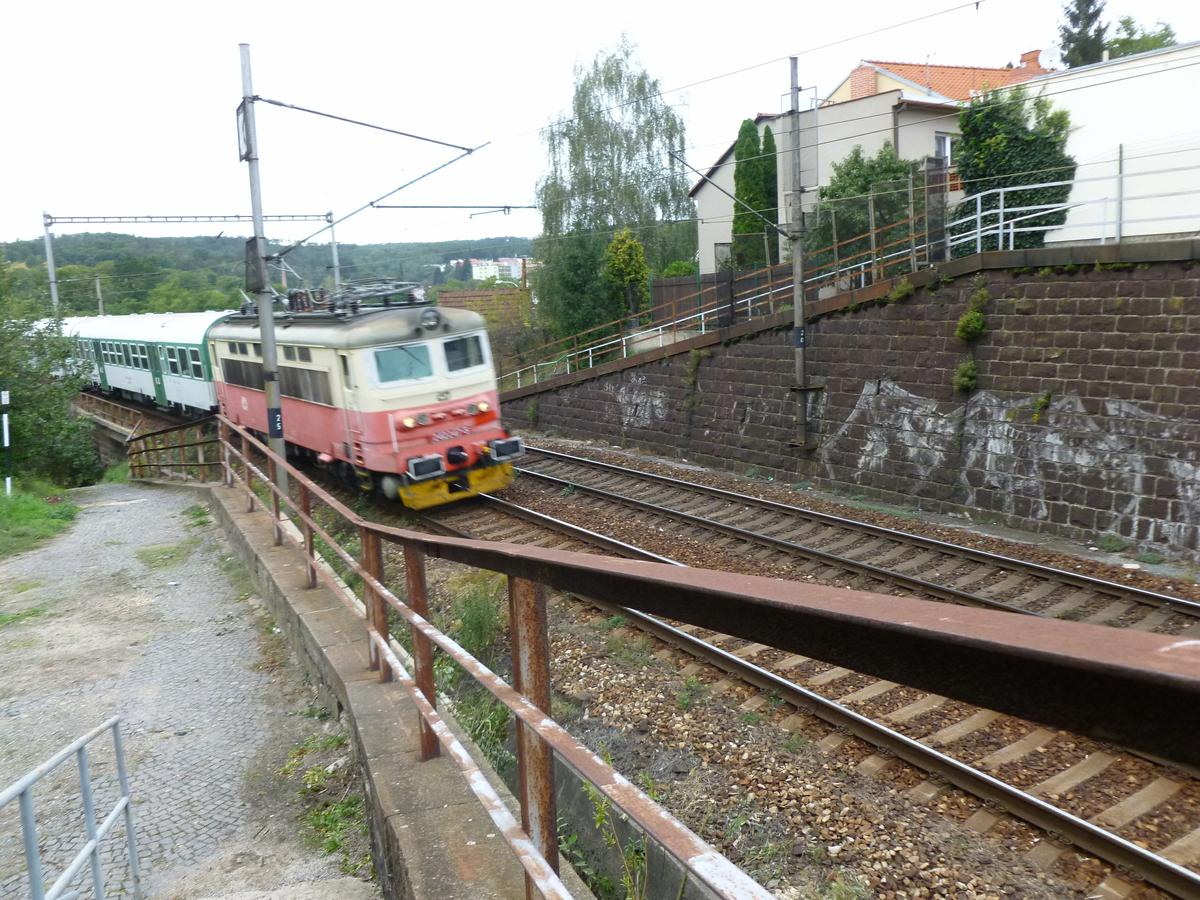 Gustav Novotny, 
Geografický ústav, 
Přírodovědecká fakulta, 
Masarykova univerzita, Brno